NA Voorkeursformaten - KIA kennisbijeenkomst 15-04-2019
Kennismaken
Sinds mei 2015 adviseur preservation bij het NA.

O.a. betrokken bij opstellen Preservation Policy en Voorkeursformaten

Aanjager kennisplatform Preservation op KIA.

Diverse impactanalyses (EZ, BZ, DNB, J&V, VWS, Fin). 

Pepijn.Lucker@nationaalarchief.nl
@pepijnlucker 
#kennisdelen
2
NA Voorkeursformaten - KIA kennisbijeenkomst 15-04-2019
Inhoud
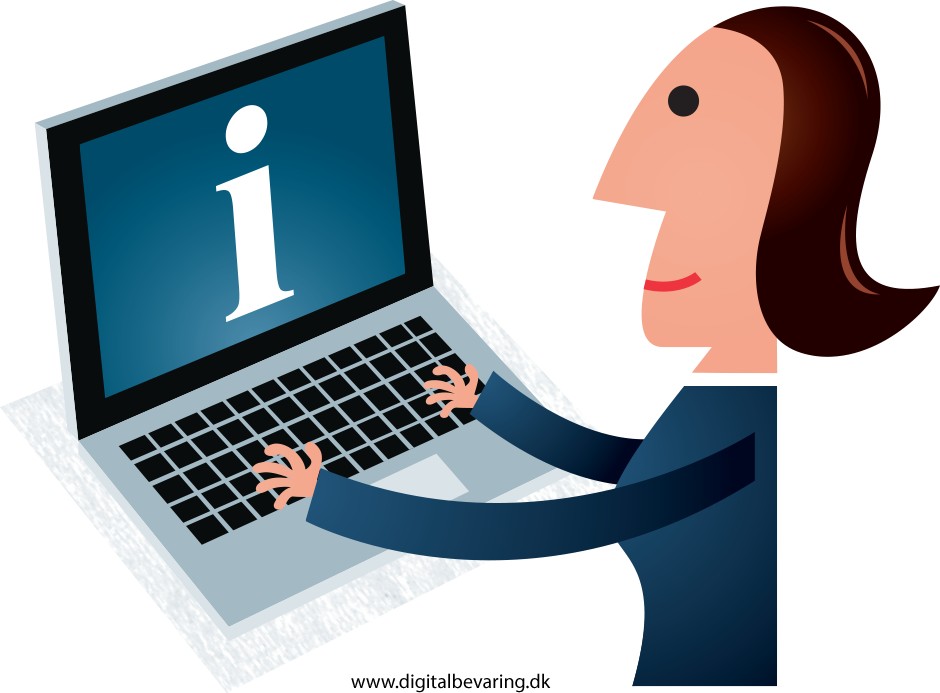 Waarom voorkeursformaten?

Wat zijn de voorkeursformaten?

Hoe gebruiken we ze?

Hoe verder?
3
NA Voorkeursformaten - KIA kennisbijeenkomst 15-04-2019
Waarom voorkeursformaten?
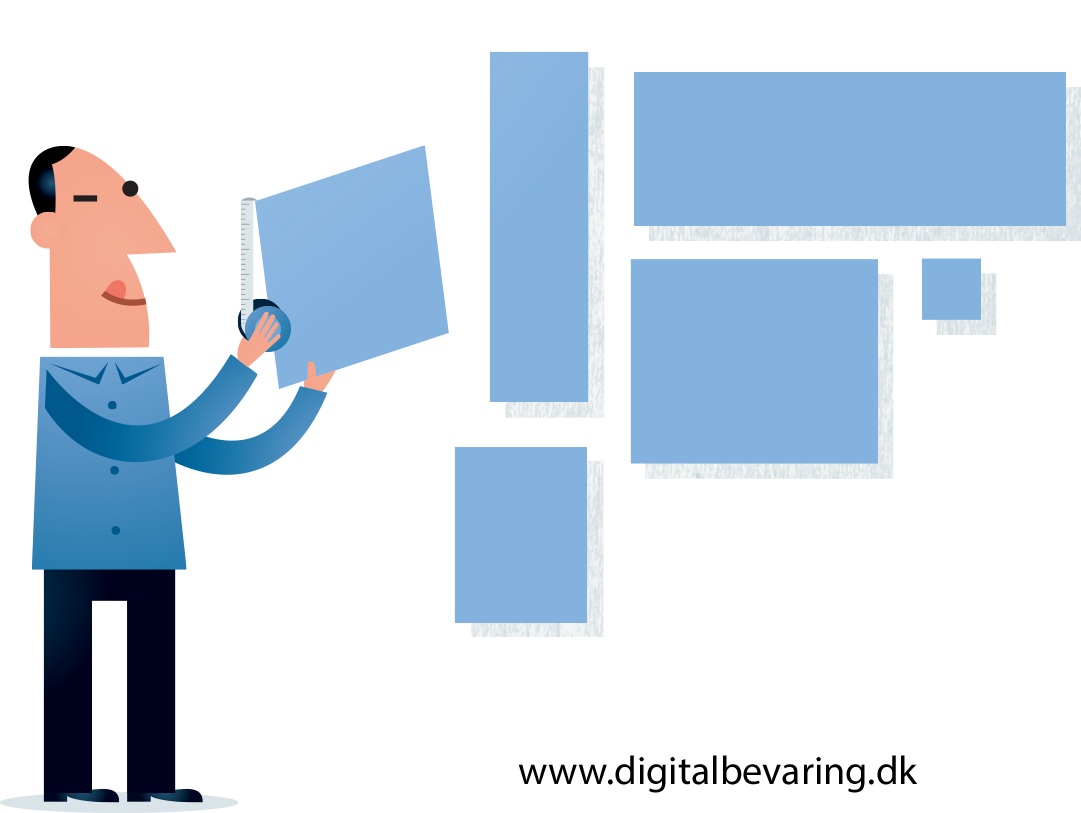 4
NA Voorkeursformaten - KIA kennisbijeenkomst 15-04-2019
Preservation Policy (2015)
Waar doe je het voor?
de digitale informatie die beheerd wordt authentiek en bruikbaar houden
binnen de kaders van wet-en regelgeving en referentiemodel
voorwaarden voor producenten van informatie en de voorwaarden voor koppelingen naar consumenten

Hoe doe je het?
Processen en procedures vormgeven en uitwerken
Verantwoordelijkheden in de organisatie duiden.

Voor wie doe je het?
Verantwoording afleggen aan bestuurders, medewerkers, klanten, burgers, partners, certificeringsinstanties
Voor het NA en de collectiebeheerders op Rijksniveau (RHC’s)
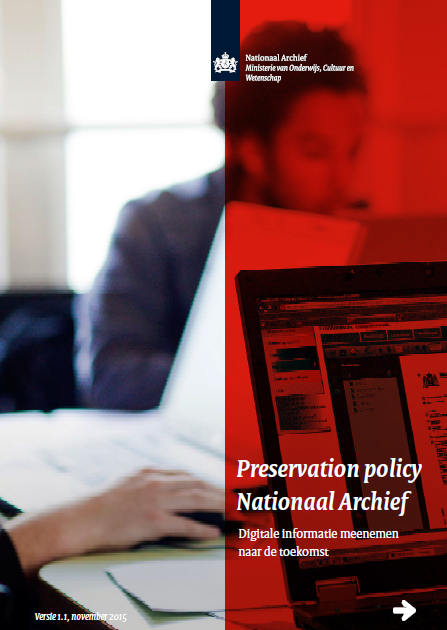 5
NA Voorkeursformaten - KIA kennisbijeenkomst 15-04-2019
[Speaker Notes: Deze, het beleidsplan van het NA

Reikwijdte: uitgeplaatst en overgebracht]
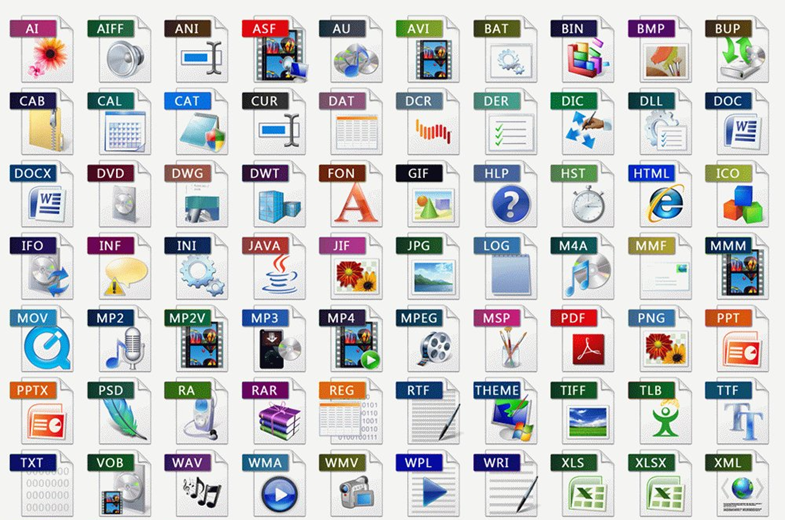 Boeien!
Boeiend!
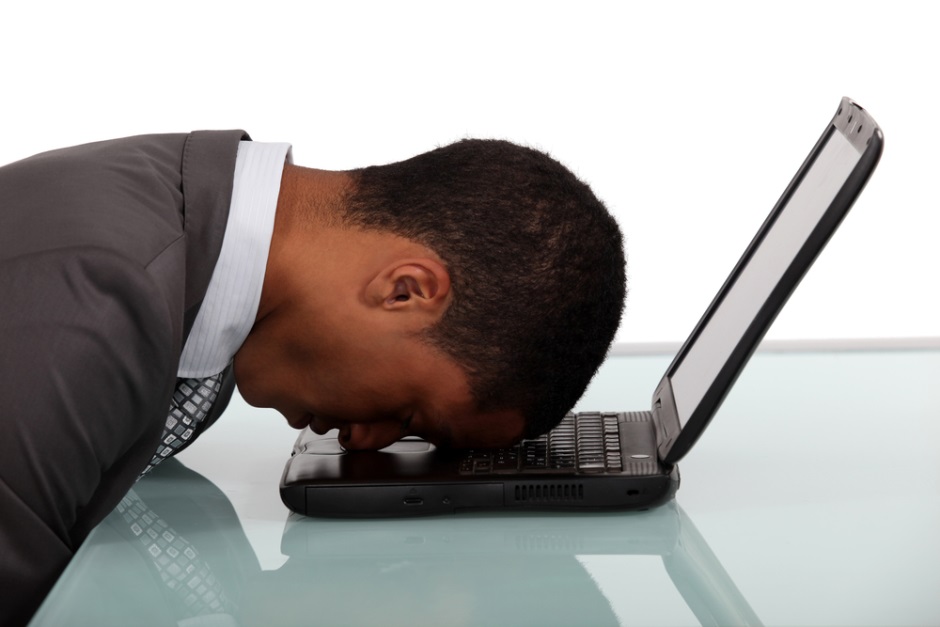 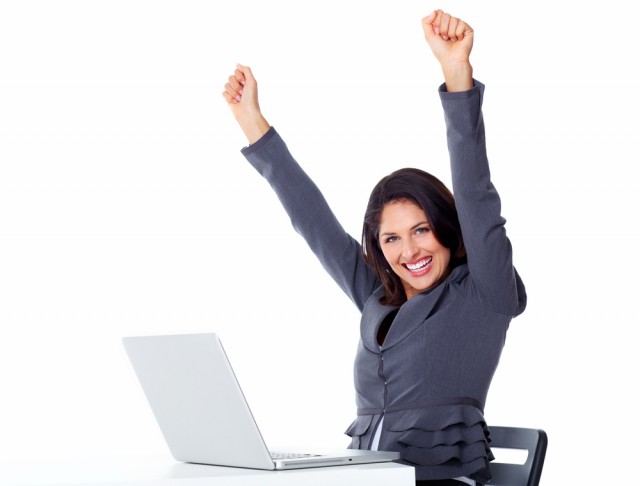 6
NA Voorkeursformaten - KIA kennisbijeenkomst 15-04-2019
[Speaker Notes: Icons: http://www.vectorimages.org/free-icons/73-icons-of-various-popular-file-formats-logo.html
Man: http://www.gizmodo.co.uk/2013/06/bank-clerk-managed-to-accidentally-transfer-e222222222-22-in-his-sleep/
Woman: https://betanews.com/2017/02/24/unlock-windows-10-creators-update-samsung-phone/]
Enerzijds …
geen beperking in het aantal bestandsformaten dat wordt opgenomen in het e-Depot 

geen beperking in het type bestandsformaten

e-Depot technisch gezien in staat om een grote verscheidenheid aan bestandsformaten op te nemen en te bewaren
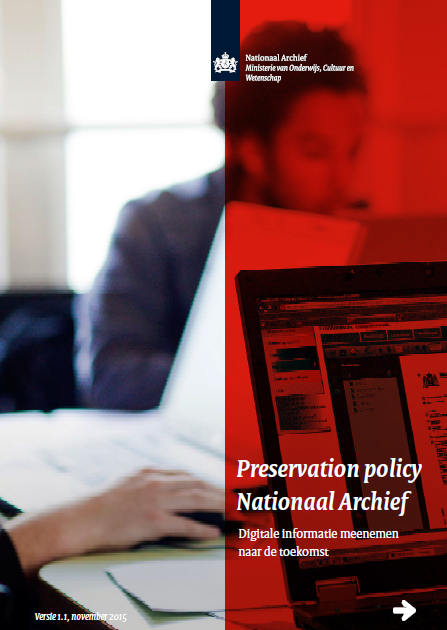 7
NA Voorkeursformaten - KIA kennisbijeenkomst 15-04-2019
[Speaker Notes: Deze, het beleidsplan van het NA

Reikwijdte: uitgeplaatst en overgebracht]
Anderzijds …
PP: “Het Nationaal Archief werkt aan een lijst van voorkeursformaten. Indien toegepast, kan preservation - en daarmee de duurzame toegankelijkheid - makkelijker worden”

Archiefregeling 2009: 






Hoe meer diversiteit, hoe groter de beheerslasten
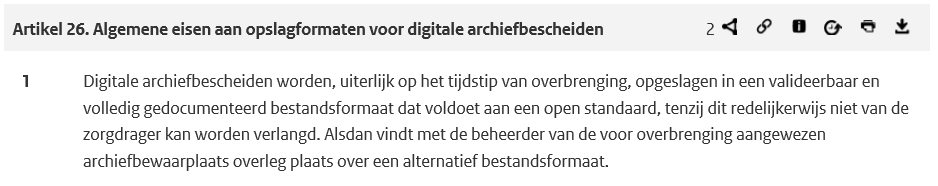 8
NA Voorkeursformaten - KIA kennisbijeenkomst 15-04-2019
[Speaker Notes: Hoe groter de diversiteit aan aangeleverde bestandsformaten, des te groter de inspanning om al die
verschillende soorten formaten goed in de tijd te beheren en beschikbaar te stellen. Daarom verdient het de
voorkeur om het aantal bestandsformaten zo klein mogelijk te houden. Het Nationaal Archief heeft al veel
ervaring opgedaan met diverse typen bestanden, en kan nu zeggen dat zij deze typen bestanden voor de
eeuwigheid kan bewaren en beschikbaar kan stellen voor het publiek. Bij ‘exotische’ formaten – formaten
die vrij onbekend zijn en weinig in gebruik – zullen het beheer en de beschikbaarstelling een veel grotere
inspanning vergen en dus meer geld kosten.
In de preservation policy Nationaal Archief staat dat]
Wat zijn de voorkeursformaten?
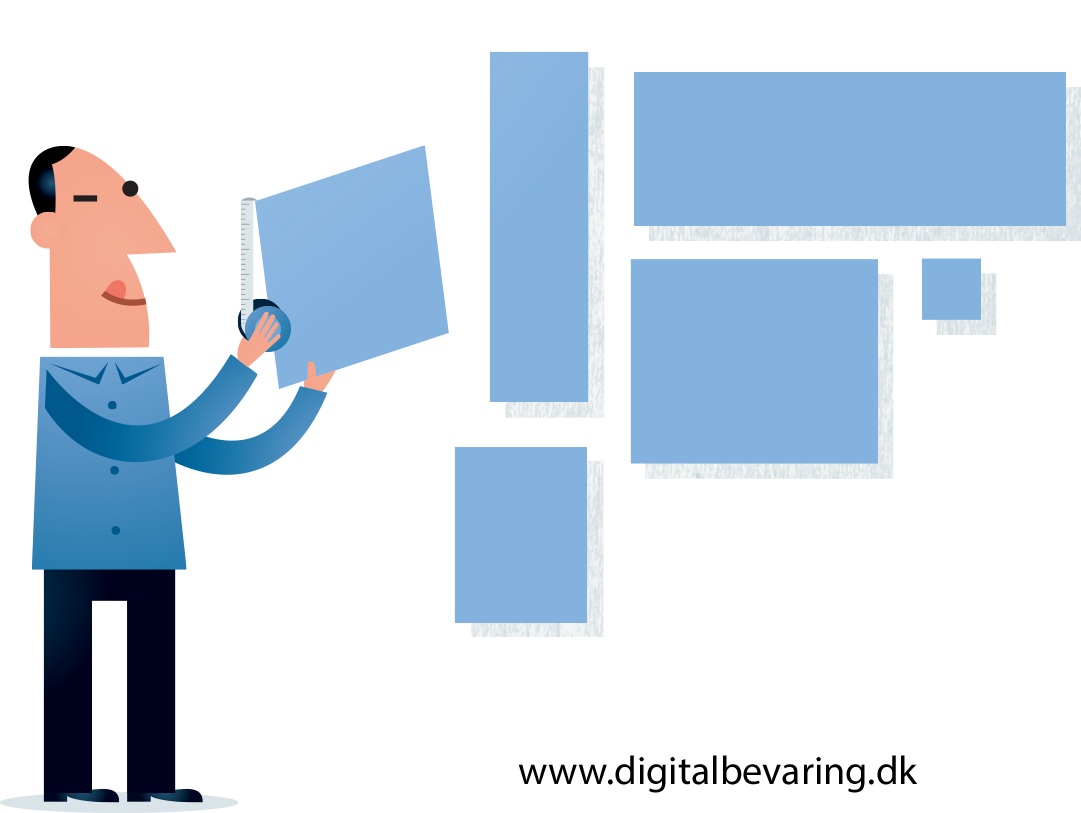 9
NA Voorkeursformaten - KIA kennisbijeenkomst 15-04-2019
Voorkeursformaten - criteria
Open standaarden 
laagdrempelige beschikbaarheid van documentatie
geen hindernissen op basis van intellectuele eigendomsrechten
inspraakmogelijkheden en onafhankelijkheid en duurzaamheid van de standaardisatie-organisatie

Interoperabiliteit
Uitwisseling tussen systemen/organisaties

Forum Standaardisatie, DEN
‘Pas toe of leg uit’
‘De basis’

Nationale en internationale best practices
KB, DANS, NIBG, ..
NARA, Library of Congress, …
NA Voorkeursformaten - KIA kennisbijeenkomst 15-04-2019
Kanttekening
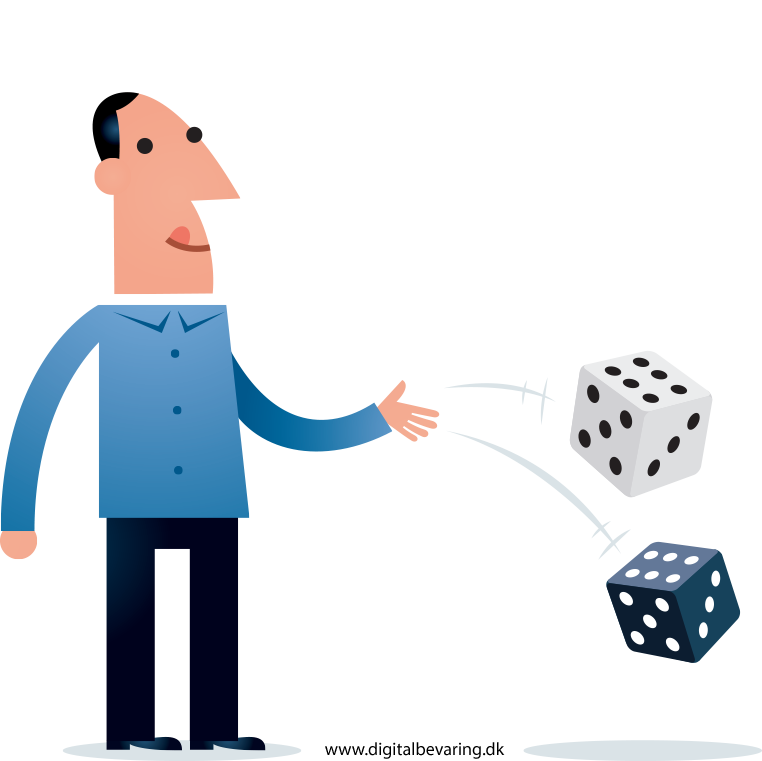 Gebruik van een (open) standaard garandeert niet dat de inhoud van de informatie kwalitatief goed is. 
Iets wat opgeslagen is in een open standaard, kan nog steeds onbegrijpelijk of ontoegankelijk zijn.

Risico op informatieverlies bij migratie
vaak méér dan bij de veroudering of onbruikbaarheid van het bestandsformaat zelf.
NA Voorkeursformaten - KIA kennisbijeenkomst 15-04-2019
Informatiesoorten
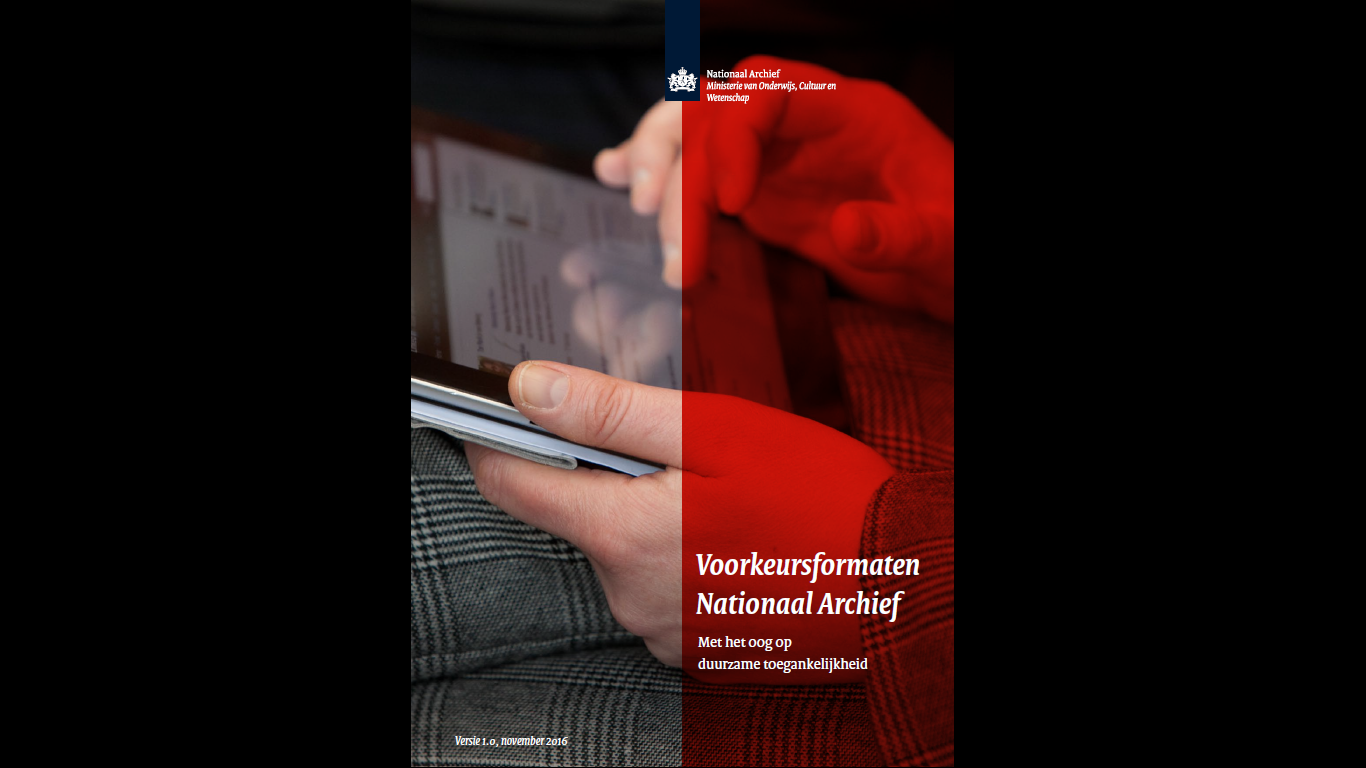 Audio (geluid)
Database
Document (tekstgebaseerde documenten)
E-mail (berichten)
Image (rasterplaatjes)
Presentation
Spreadsheet
Vector image (schaalbare plaatjes)
Video (bewegend beeld)
12
NA Voorkeursformaten - KIA kennisbijeenkomst 15-04-2019
[Speaker Notes: Het is belangrijk dat we overzicht bewaren in de omgang met de vele soorten informatie en bestandsformaten.
Daarom hanteert het Nationaal Archief een onderverdeling in informatiesoorten die is afgestemd
met (inter)nationale best practices, en die verder wordt afgestemd met best practices uit het werkveld. Dat is
goed voor de (inter)nationale samenwerking en standaardisatie, en daarmee voor onze eigen efficiëntie.
Het Nationaal Archief hanteert deze onderverdeling in informatiesoorten:
1. Audio (geluid)
2. Database
3. Document (tekstgebaseerde documenten)
4. E-mail (berichten)
5. Image (rasterplaatjes)
6. Presentation
7. Spreadsheet
8. Vector image (schaalbare plaatjes)
9. Video (bewegend beeld)]
Voorkeurs- en acceptabele formaten
13
NA Voorkeursformaten - KIA kennisbijeenkomst 15-04-2019
[Speaker Notes: Twee categorieën formaten
Het Nationaal Archief hanteert twee categorieën formaten:
• Voorkeursformaten: dit zijn de ‘open’ formaten. Daarnaast kan het zijn dat voor bepaalde bestandstypes
zogeheten ‘industry standards’ zijn die massaal worden gebruikt en voldoende gedocumenteerd zijn.
• Acceptabele formaten: dit zijn formaten die niet (volledig) ‘open’ zijn, maar die toch acceptabel zijn voor het
Nationaal Archief. De reden hiervoor kan zijn dat het Nationaal Archief (of andere (inter)nationale
instanties) ervaring heeft met een bepaald formaat, en er een goede preservationstrategie voor heeft.]
Hoe gebruiken we voorkeursformaten?
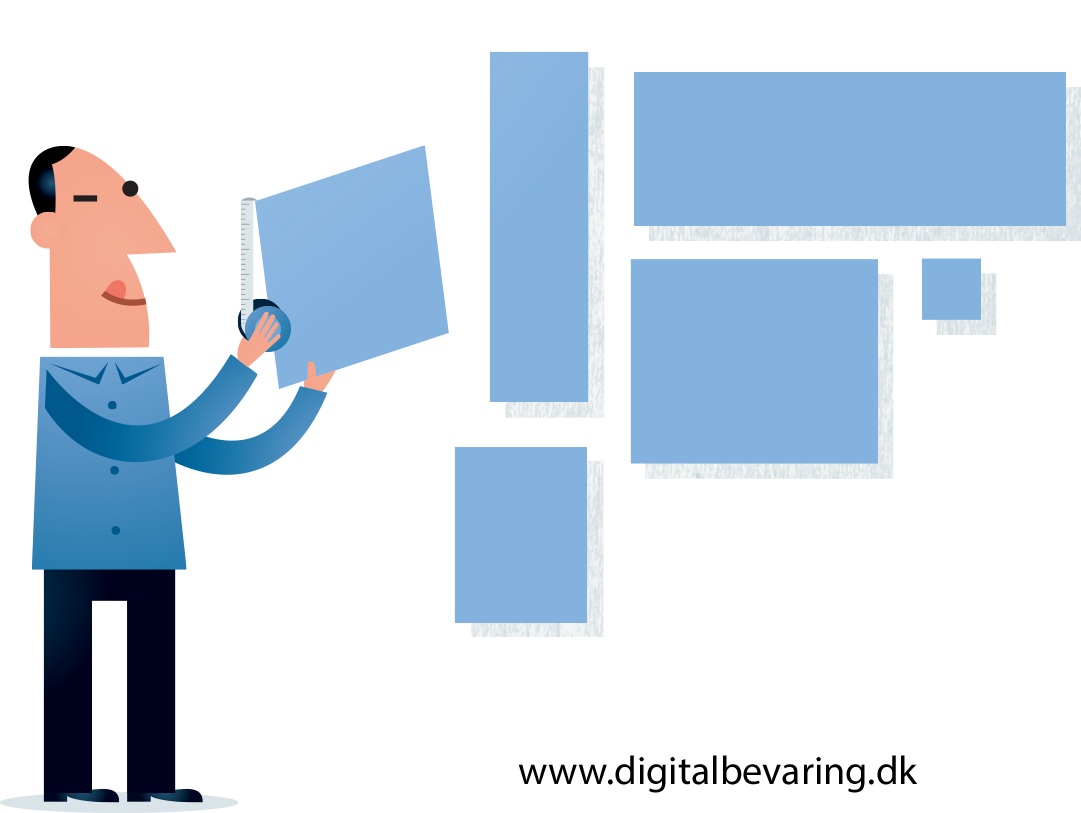 14
NA Voorkeursformaten - KIA kennisbijeenkomst 15-04-2019
Website Nationaal Archief
https://www.nationaalarchief.nl/archiveren/kennisbank/handreiking-voorkeursformaten-nationaal-archief
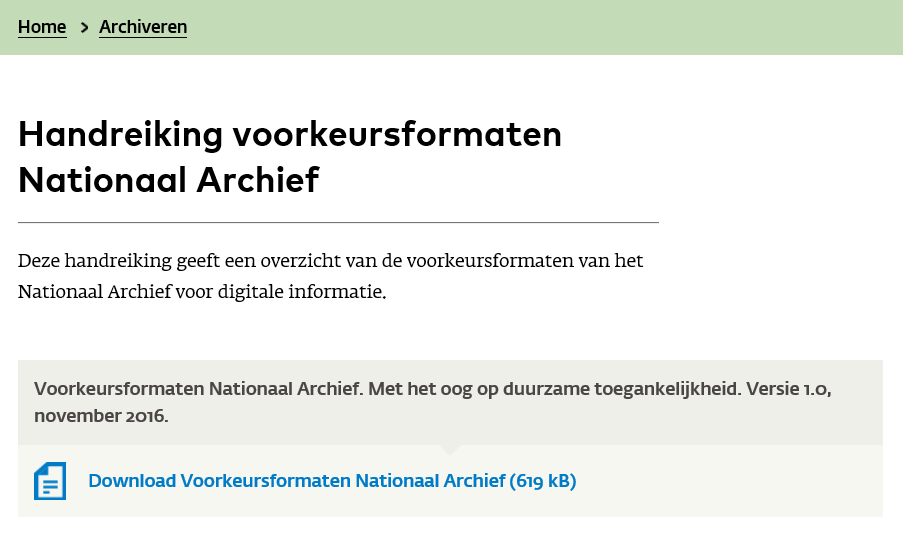 15
NA Voorkeursformaten - KIA kennisbijeenkomst 15-04-2019
[Speaker Notes: Afbeelding: www.digitalbevaring.dk (CC-By)

Randvoorwaarden voor de impactanalyse is het aanleveren van een representatieve dataset. Je moet zodoende voor de start van de impactanalyse weten welk archief je gaat uitplaatsen/overbrengen. Het advies hierbij is; kies een overzichtelijk afgesloten archief voor een eerste aansluiting. Maak het niet meteen te complex. Bijvoorbeeld een archief wat redelijk op orde is, openbaar en niet meer dan 15.000 bestanden. 

Voorbeelden: BZ en IND

Tot nu toe nog geen gestructureerde data (db’s), maar dat komt er zeker aan]
Gebruiken bij
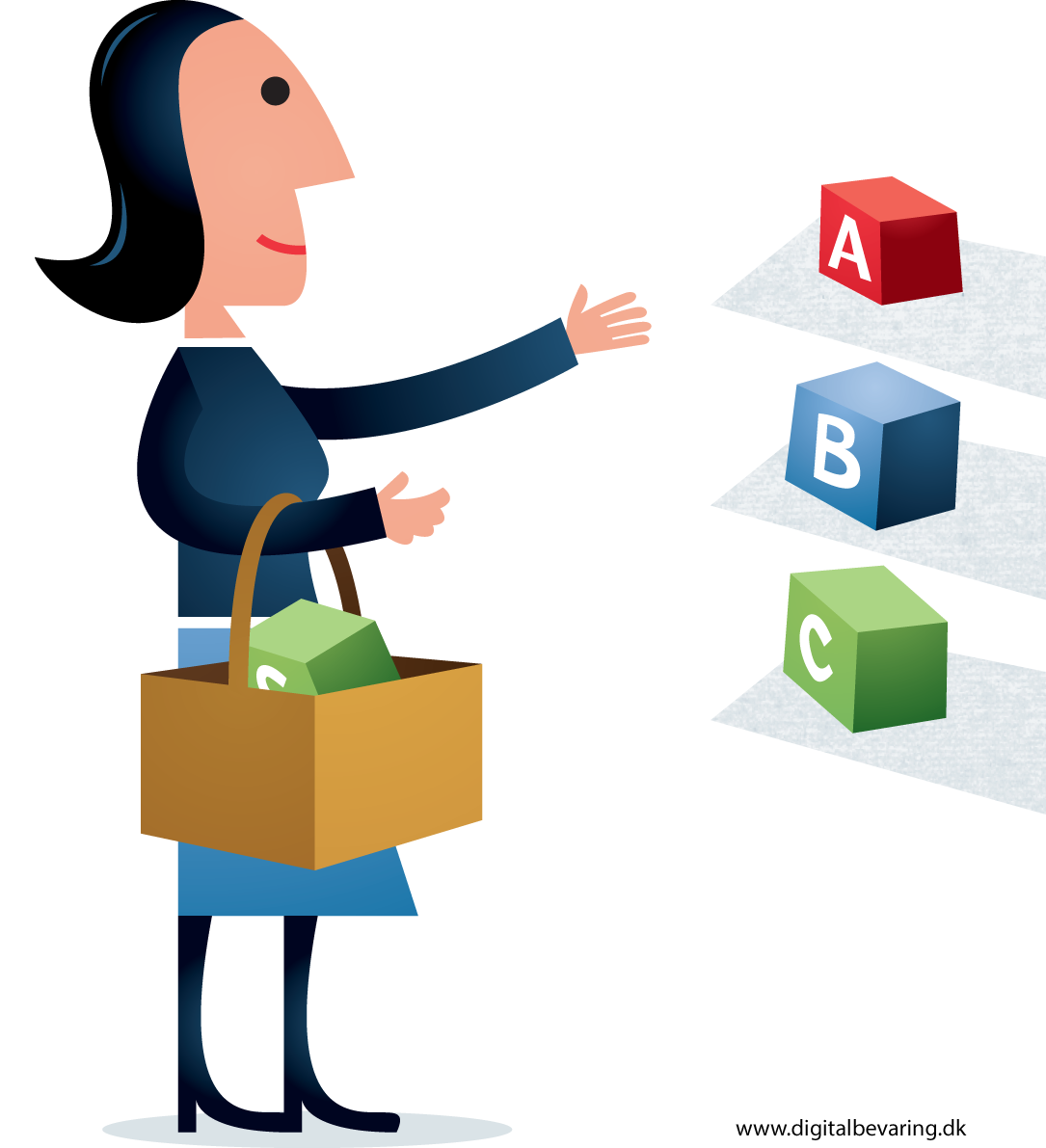 Creatie
Inrichting van systemen

Klantvragen
RHC’s
Gemeenten
Particulieren

Overbrenging/uitplaatsing
impactanalyses
16
NA Voorkeursformaten - KIA kennisbijeenkomst 15-04-2019
Preservation bij impactanalyses: Gespreksonderwerpen & tools
Formaatidentificatie (t.b.v. de gespreksonderwerpen 1 en 2)
Validiteit en welgevormdheid (t.b.v. de gespreksonderwerpen 1 en 2)
Creatie- en modificatiedatums
Encryptie en wachtwoordbeveiliging (t.b.v. gespreksonderwerp 4)
Informatiesoorten
Voorkeursformaten
Gedragselementen
Encryptie
Digitale handtekeningen
Conversie bij de klant
Vooral (formaat)technisch
O.a. context en inhoud
17
NA Voorkeursformaten - KIA kennisbijeenkomst 15-04-2019
[Speaker Notes: Bij ‘gedrag’ raken we aan ‘significant properties’ of essentiële eigenschappen: de eigenschappen van een Informatie Object die bewaard moeten blijven, en waarmee de continue toegang, het gebruik en de betekenis van het Informatie Object door de tijd en door nieuwe technologieën heen gehandhaafd blijft en kan worden. Omdat (zie vorige dia) we nog niet altijd de impact van significant properties kunnen inschatten, laten we ze grotendeels buiten beschouwing in impactanalyses.]
Welke vragen stellen we?
Informatiesoorten
Wat voor informatiesoorten worden aangeleverd? 
Voorkeursformaten
In hoeverre zijn de aan te leveren archiefbescheiden opgeslagen in NA-voorkeursformaten?
Gedragselementen
In hoeverre bevat het aan te leveren materiaal veel of ongebruikelijke (interactieve) gedragselementen?
Encryptie
In hoeverre bevat het aan te leveren materiaal versleutelde archiefbescheiden (encryptie)?
Digitale handtekeningen
In hoeverre bevat het aan te leveren materiaal digitale handtekeningen waarbij rechtsgeldigheid van de handtekening relevant is?
Conversie bij de klant
In hoeverre vond conversie bij de klant plaats, en hoe werd de kwaliteit gemeten?
18
NA Voorkeursformaten - KIA kennisbijeenkomst 15-04-2019
[Speaker Notes: Informatiesoorten: tekstbestanden zijn doorgaans makkelijker te preserveren dan databases of software.
Voorkeursformaten: bij voorkeur levert de zorgdrager informatie aan in bestandsformaten die onze voorkeur hebben, of die we acceptabel vinden.
Gedragselementen: het preserveren van gedrag, zoals formules in spreadsheets of stored procedures in databases, vergt doorgaans extra preservationinspanningen.
Encryptie: het NA wil geen geëncrypte bestanden archiveren, of de sleutel ontvangen zodat wij voor de-encryptie kunnen zorgen, anders komt de toegankelijkheid in het gedrang.
Digitale handtekeningen: documenten met digitale handtekeningen vergen extra preservationinspanningen, vooral als ze nog juridische waarde hebben.]
Voorkeurs- en acceptabele formaten
19
NA Voorkeursformaten - KIA kennisbijeenkomst 15-04-2019
Hoe verder?
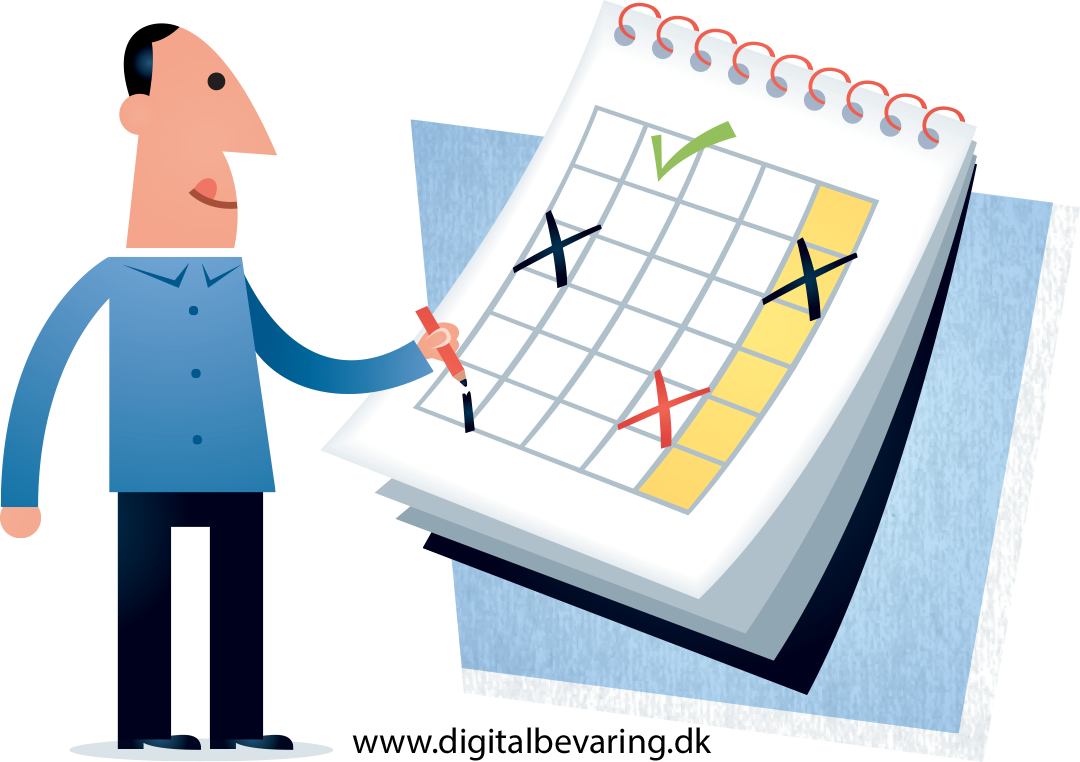 20
NA Voorkeursformaten - KIA kennisbijeenkomst 15-04-2019
Voorkeursformaten 2.0 - updaten
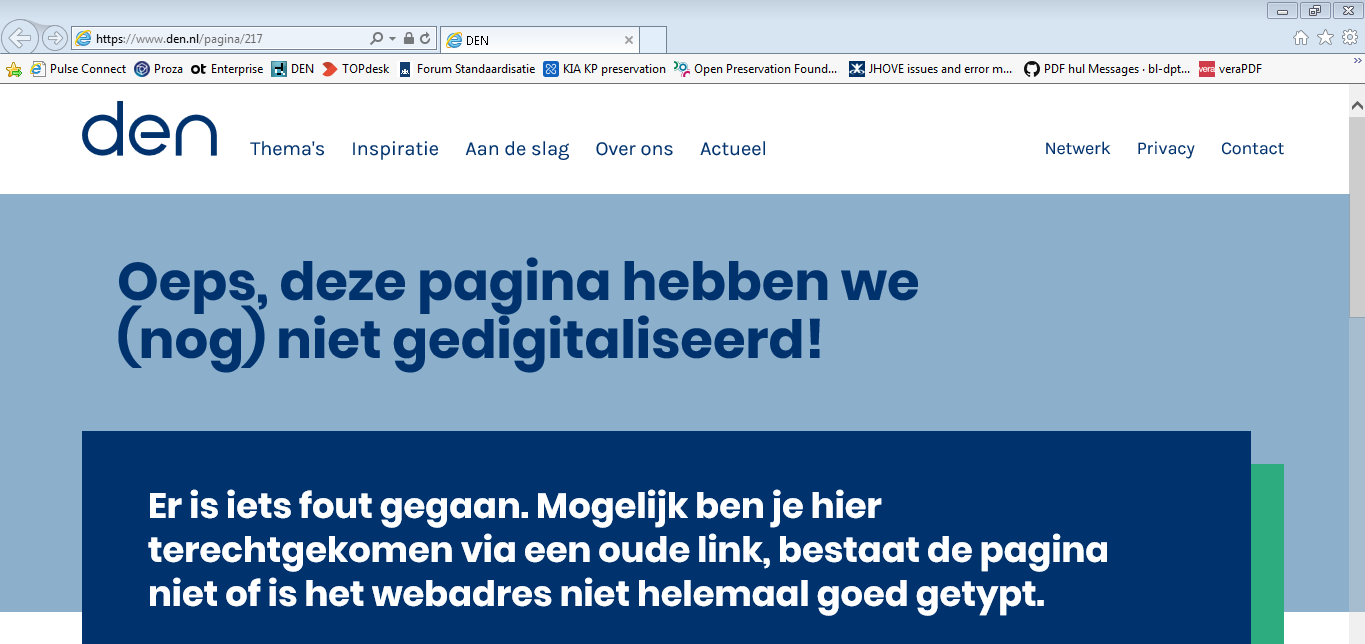 21
NA Voorkeursformaten - KIA kennisbijeenkomst 15-04-2019
[Speaker Notes: Afbeelding: www.digitalbevaring.dk (CC-By)

Randvoorwaarden voor de impactanalyse is het aanleveren van een representatieve dataset. Je moet zodoende voor de start van de impactanalyse weten welk archief je gaat uitplaatsen/overbrengen. Het advies hierbij is; kies een overzichtelijk afgesloten archief voor een eerste aansluiting. Maak het niet meteen te complex. Bijvoorbeeld een archief wat redelijk op orde is, openbaar en niet meer dan 15.000 bestanden. 

Voorbeelden: BZ en IND

Tot nu toe nog geen gestructureerde data (db’s), maar dat komt er zeker aan]
Voorkeursformaten 2.0 - updaten
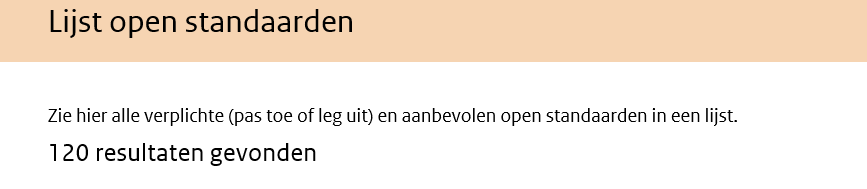 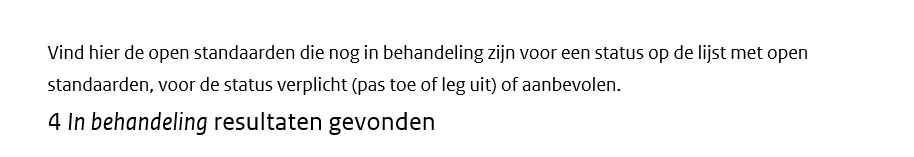 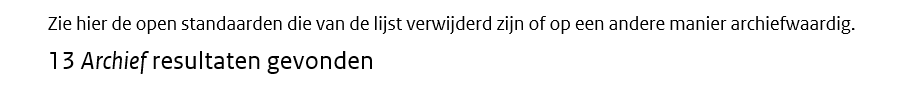 22
NA Voorkeursformaten - KIA kennisbijeenkomst 15-04-2019
[Speaker Notes: Afbeelding: www.digitalbevaring.dk (CC-By)

Randvoorwaarden voor de impactanalyse is het aanleveren van een representatieve dataset. Je moet zodoende voor de start van de impactanalyse weten welk archief je gaat uitplaatsen/overbrengen. Het advies hierbij is; kies een overzichtelijk afgesloten archief voor een eerste aansluiting. Maak het niet meteen te complex. Bijvoorbeeld een archief wat redelijk op orde is, openbaar en niet meer dan 15.000 bestanden. 

Voorbeelden: BZ en IND

Tot nu toe nog geen gestructureerde data (db’s), maar dat komt er zeker aan]
Voorkeursformaten 2.0 - uitbreiden
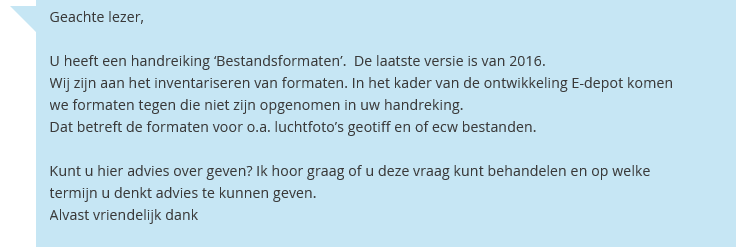 23
NA Voorkeursformaten - KIA kennisbijeenkomst 15-04-2019
Voorkeursformaten 2.0 - verdiepen
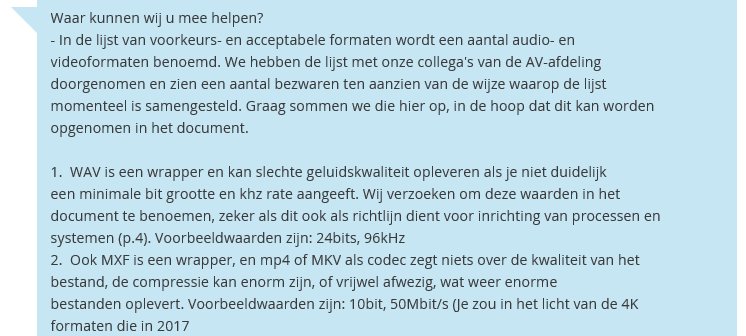 24
NA Voorkeursformaten - KIA kennisbijeenkomst 15-04-2019
Voorkeursformaten 2.0
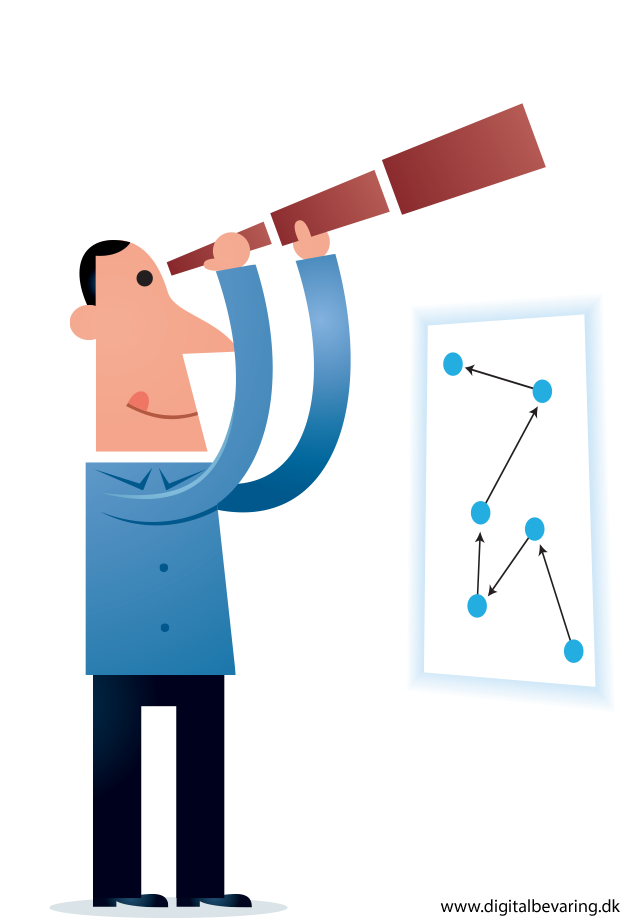 Verouderde informatie bijwerken 

Uitbreiden met nieuwe informatiesoorten (websites, GIS, …)

(technische) verdieping (versies, codecs, …)

Vormgeving 

Redactiegroep (NA en daarbuiten)	

Review op KIA
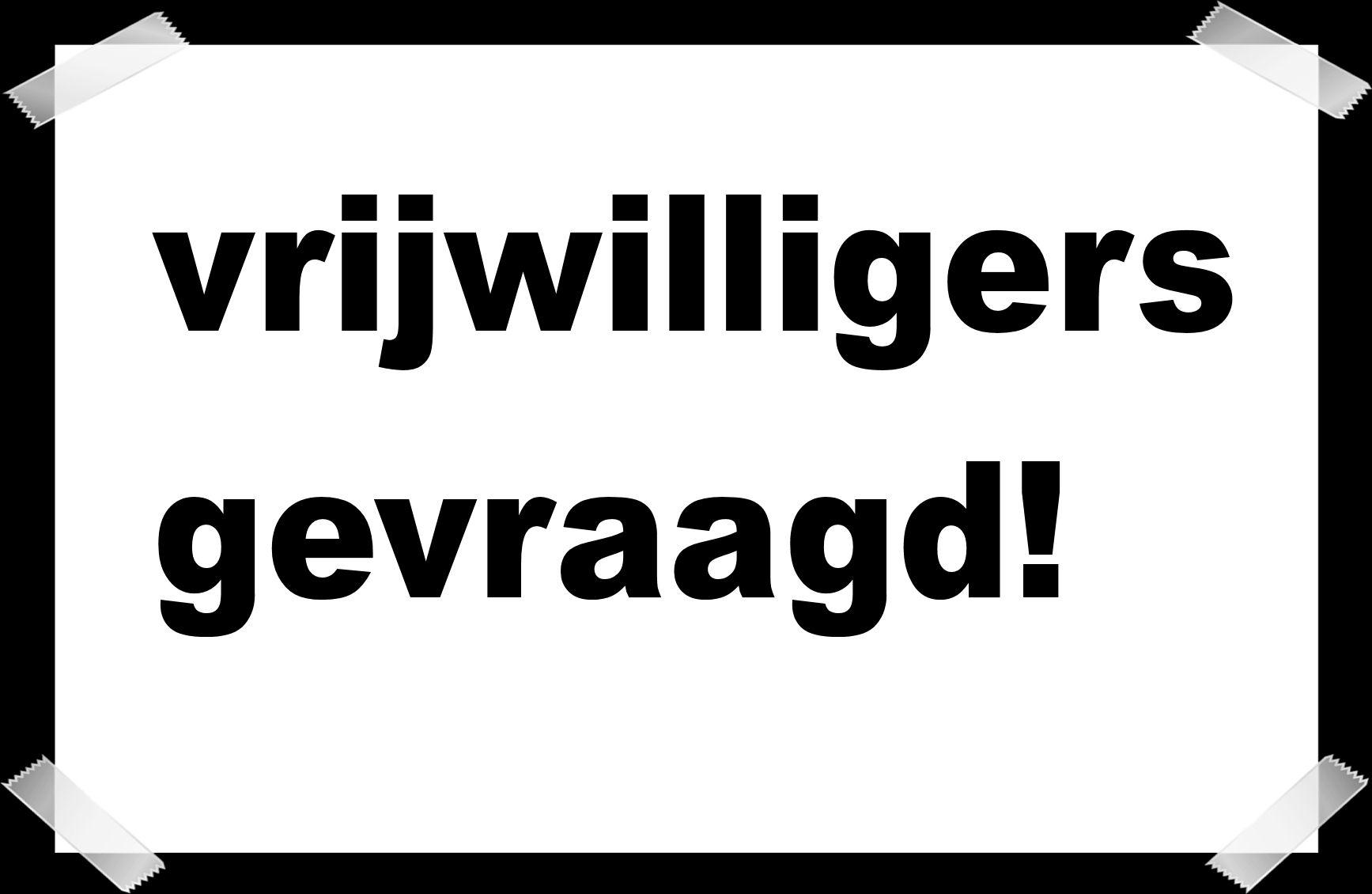 25
NA Voorkeursformaten - KIA kennisbijeenkomst 15-04-2019
[Speaker Notes: Afbeelding: www.digitalbevaring.dk (CC-By)
	https://www.singelswimutrecht.nl/vrijwilligers]
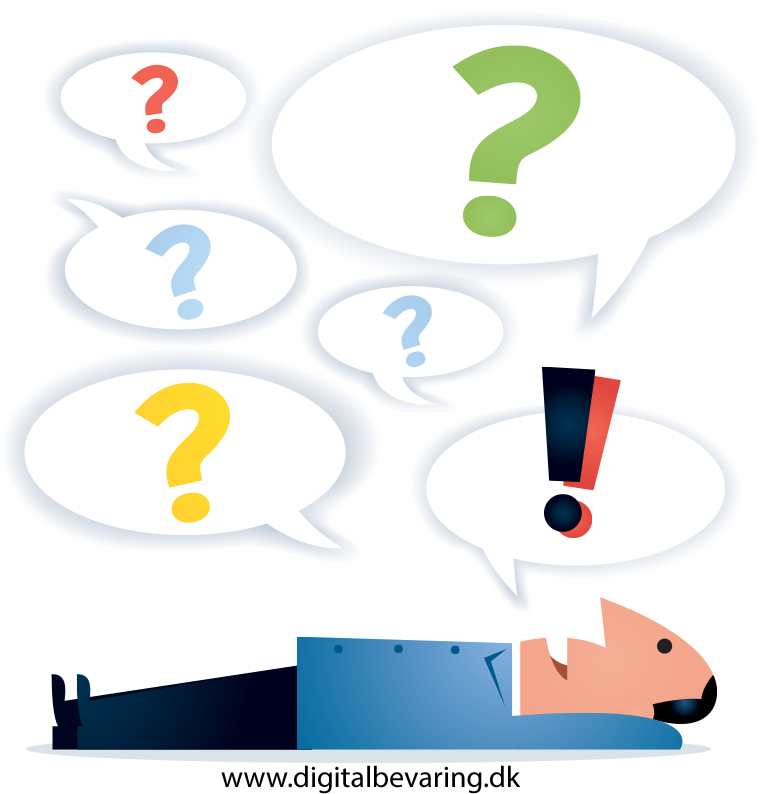 NA Voorkeursformaten - KIA kennisbijeenkomst 15-04-2019
[Speaker Notes: Afbeelding: www.digitalbevaring.dk (CC-By)]